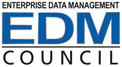 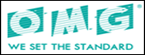 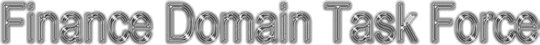 OMG Finance Domain Task Force (FDTF)
Monthly Status/review call
Wednesday August 2nd 2017
Agenda
News
FIBO update – spec and Master
FIBO Process Update
Other FDTF Activities: Distributed Ledger (Blockchain) WG
OMG FDTF Quarterly Meeting Planning (New Orleans)
FIBO Status Takeaway Slides
Status of Current Specifications
Status of upcoming FIBO specifications and FCT activities
2
News
Spec.edmcouncil.org
Published!
FIBO Plans
OMG FIBO v2 coming in December (RFC)
OMG FIBO v1 to be completed September
FIBO 2.0
Everything that is in GitHub “Production” (spec)
Once adopted, will be updated quarterly via RTF
Draft for socialization at Sept FDTF
OMG FIBO v1  RTFs 
IND, FBC, BE: September closeout
Requirements for content negotiation
CCM FIBO-Master project and round tripping
Coagulation
3
spec.edmcouncil.org
Products:
Glossary
Vocabulary (SKOS)
FIBO-specific flavor
Next version will use alt-label for synonyms for tool support
UML Business Model diagrams
Future: downloadable repository
OWL Ontology files
RDF/XML, TTL, JSON-LD + Nquads
Schema.org
Future Products
SHACL – to be confirmed
Linked Data Fragments
4
spec.edmcoucil.org
Statuses:
Production
All fully vetted OWL ontologies
FND (part); FBC; BE; IND; DER (part); SEC (part)
Provisional (in development ontologies)
Reference terms: SEC, DER, CIV
Temporal terms (pricing etc.)
Process terms (CAE, Issuance etc.)
These are in Alpha and Beta review status
Informative
Extensions to items already published
5
FIBO Master (unification)
All of FIBO including work in progress
Production + Provisional are in FIBO-Master
Informative “Extensions” also included
Includes all the business concepts in legacy Semantics Repository
Includes conceptual FND and “Extension” modules and ontologies for future use or used by unpublished content
6
FIBO Master Open Actions
Main issues:
Duplication (Proxies) all fixed
Semantic Duplication – FND FCT investigations
References to things not there
Values ontology
Duplicate property names (short names, to be restrictions when FCTs work)
Round tripping supported in CCM 18.0 SP10
Some exceptions to be worked around
Some elements failing round trip – under investigation
When these are all working CCM model will be fully aligned with the OWL in GitHub
7
Content negotiation
How to render ontologies using HTML / Web browser 
What you see in a browser when you enter the URI of a class or property
OMG Working Group: 
FIBO and other OMG requirements
Single IRI per concept with alternative views
The material at spec doesn’t follow this at the current release
To be addressed in next or future releases

Summary (David Frankel)
8
FIBO Plans
FIBO 1
FND: 1.2 as delivered in March
FBC: 1.1 delivering in September
IND: 1.0 (no new material from 1.1 RTF)
BE: 1.2 delivering in September
FIBO 2.0
All FIBO content in one specification
Initial RFC in December
Reflects state of ontologies in spec.edmcoucil.org
Draft in September to socialize
Will track quarterly releases of spec.edmcoucil.org via RTFs
9
FIBO 2.0 Deliverables
Per EDM Council site:
Glossary (part of written spec)
Vocabulary (SKOS)
UML Business Model (SMIF) 
Diagrams in written spec
Model file - ancillary
OWL Ontology Files (definitive)
RDF/XML, TTL, JSON-LD; NQuads
For OMG users
OWL – as above; RDF/XML flavor only (Normative)
UML XMI
SMIF XMI / CCM
UML XMI for the ODM models?
ODM XMI
Ancillary file(s): SMIF Repository
Decide: which of these needs to be Normative for OMG end users 
what do they need to assert conformance with?
10
FDTF DLT WG (Blockchain)
Regular calls ongoing
Focus on Smart Contracts
Good progress on Proof of Concept
Process models for IR Swaps
Ontology, BPMN and UML-Activity cook-offs
Starting to look at languages used in DLT networks
Various moving parts (scripts, node servers)
Specialized
11
OMG Quarterly Meeting Sept 2017 (New Orleans, LA)
FIBO
Status of spec.edmcouncil.org
Presenting FIBO2.0
FDTF DLT Group – update on PoC
Other topics
SSC PoC – confirmed (required regulatory report)
CFTC PoC - confirmed
ISO Upper Ontology initiative (new TC) TBC
FIRO?
ACTUS?
Standards Roadmap and overlaps 
SHACL
FIBO abstraction and rules for published OWL (pragmatic)
Vendor presentations, use of FIBO / FIRO / FIGI etc.??
Regulations Roadmap?
Workshop
Testing the spec and our understanding
FIBO and DLT components – Treasuries?
12
Tuesday 26 Sept
Morning
FIBO
Updates: FBC, BE?
FIBO 2.0 RFC Socialization (review)

See also Open Session for Empowering Government

Afternoon
DLT (Blockchain) PoC Report
SSC PoC 
CFTC PoC
Other things 
Decide on Workshop topic
13
Wednesday 27 Sept
Morning
ADTF? E.g. LCC update

Afternoon
Workshop
14
FTF and RTF Charters (Friday Plenary)
Foundations
1.2 RTF reported in March
No 1.3 
Business Entities
1.2 RTF chartered Sept
Closing September
Issues exist, may have been addressed
Indices and Indicators
1.1 RTF chartered in Sept
Closing in Sept
No issues, so will close no change (IND 1.0 prevails
Financial Business and Commerce (FBC) 
New RTF 1.1 chartered in September
Closing in September
15
FIBO Current Specifications Status Overview
FIBO Foundations 
Final version approved by OMG March 2015
Revised 1.2 approved March 2017
FIBO Business Entities
RTF 1.2 Sept 2017
FIBO Indices and Indicators
RTF 1.1 Sept 2017 o changes
IND 1.0 is latest
FIBO FBC
RTF 1.1  Sept 2017
These will be the final definitive versions of FIBO 1.
16
FIBO: Scope and Content
Upper Ontology
FIBO Foundations: High level abstractions
FIBO Business Entities
FIBO Financial Business and Commerce
FIBO Indices and Indicators
FIBO Contract Ontologies
Securities (Common, Equities)
Securities (Debt)
Derivatives
Loans, Mortgage Loans
Funds
Rights and Warrants
FIBO Pricing and Analytics (time-sensitive concepts)
Pricing, Yields, Analytics per instrument class
FIBO Process
Corporate Actions, Securities Issuance and Securitization
Future FIBO: Portfolios, Positions etc.
Concepts relating to individual institutions, reporting requirements etc.
Key
OMG in process
Draft in CCM/FIBO-V
FIBO: Status
In preparation
OMG Complete
Upper Ontology
FIBO Foundations: High level abstractions
FIBO Business Entities
FIBO Financial Business and Commerce
FIBO Indices and Indicators
FIBO Contract Ontologies
Securities (Common, Equities)
Securities (Debt)
Derivatives
Loans, Mortgage Loans
Funds
Rights and Warrants
FIBO Pricing and Analytics (time-sensitive concepts)
Pricing, Yields, Analytics per instrument class
FIBO Process
Corporate Actions, Securities Issuance and Securitization
Future FIBO: Portfolios, Positions etc.
Concepts relating to individual institutions, reporting requirements etc.
[Speaker Notes: Also viewable in Adaptive – see link on next slide]
FIBO Where is What!
General Information - http://www.edmcouncil.org/financialbusiness
Historical perspective and status
29 FIBO Business Conceptual Ontologies have been built since 2008
 http://www.edmcouncil.org/semanticsrepository/index.html
Contains much detailed downloadable information including models, spreadsheets and XLS files for 29 FIBOs
Github Working Wiki page”
https://github.com/edmcouncil/fibo/wiki
For those who want to get serious soon – Links to UML and RDF/OWL downloadable files for all 29 FIBOs and much much more of Pink and Yellow and Green FIBOs
Browseable and searchable repository with workspaces for all ontologies
http://us.adaptive.com/FIBO/a3/ 

http://www.omg.org/spec/EDMC-FIBO/FND/Current
Contains FIBO-FND in final OMG documentation form including UML and RDF/OWL models for FIBO Foundations
Github wiki is at:
https://github.com/edmcouncil/fibo/wiki/FIBO-Foundations 
http://www.omg.org/spec/EDMC-FIBO/BE/Current
Contains FIBO-BE (Business Entities) In OMG documentation form.  
Github wiki is at
https://github.com/edmcouncil/fibo/wiki/FIBO-Business-Entities 
A working version in testing (“David’s Branch”) is at 
https://github.com/dsnewman/fibo/tree/pink/be
http://www.omg.org/spec/EDMC-FIBO/IND/Current
Contains FIBO-IND (Indices and Indicators) In OMG documentation form
Github wiki is at
https://github.com/edmcouncil/fibo/wiki/FIBO-Indices-and-Indicators .
Pointer to Loans FIBO Github Wiki page
https://github.com/edmcouncil/fibo/wiki/FIBO-Loans 
Pointer to Securities and Equities FIBO Github wiki page
https://github.com/edmcouncil/fibo/wiki/FIBO-Securities-and-Equities
FIBO Atlassian Wiki Spaces
FIBO Overall
https://wiki.edmcouncil.org/display/FIBO/FIBO 
FIBO Content Teams
Foundations
https://wiki.edmcouncil.org/display/FND/FCT-FND 
Business Entities 
https://wiki.edmcouncil.org/display/BE/FIBO+-+FCT+-+Business+Entities 
Indices and Indicators
https://wiki.edmcouncil.org/display/IND/FCT-IND 
Financial Business and Commerce
https://wiki.edmcouncil.org/pages/viewpage.action?pageId=786677 
Loans
https://wiki.edmcouncil.org/display/LOAN/FCT-LOAN 
Securities and Equities
https://wiki.edmcouncil.org/pages/viewpage.action?pageId=786661 
Derivatives
https://wiki.edmcouncil.org/display/DER/FCT-DER 
Vendor Team
https://wiki.edmcouncil.org/display/FVT/FIBO+-+Vendor+Team
20
FIBO Vocabulary
This means FIBO expressed in SKOS
Usable in SKOS tools
Optimized for relationships view in diagrams
NEW: Uses alt-label for synonym
21
schema.org Status
Work on second phase (FB extensions) 
Status? Not known at thi time
See schema.org for status and details
See FIBO Wiki structure 
Wiki group management as per FCTs (see other notes)
22
Appendices: Background Slides
I Jargon Blaster
II FIBO Infrastructure
III Red FIBO
IV FIBO Content and Status (“scenario” slides)
23
Appendix I: Jargon Blaster
ISO 10962 
Classification of Financial Instruments (CFI)
New version released in Jan 2015
ISO 20022
Messaging standard, UML to XML transformation
incorporated the draft ISO 19312 (WG11)
WG11 model was starting point for most FIBO
ISO 11179 = Metadata Repositories
XBRL = eXtensible Business Reposrting Language
Concepts are in individual “Taxonomies” (model schemas) only (IASB, IFRS, US-GAAP, etc.)
MDDL – Market Data Definition Language
24
Appendix II: FIBO Infrastructure
The “Holy Trinity”
GitHub
JIRA
Jenkins
Wiki
Each FCT and other teams have Wiki area (“Space”)
Minutes, actions etc. posted there
How-to Guide will be posted to Wiki also

Wiki to JIRA Bridge: meeting actions identified in Wikis are also now reflected as JIRA issues
Need for some instruction in this for FCT Leads
25
How-To Guide
Shows overall process to follow in using GitHub and Atlassian Sourcetree, for FCT Leads
Detailed screenshots for each part of the process
New section on definitions added
Additional definitions added
This is the version that is posted on the Wiki
New section on aligning local and remote branches with EDM Council Master
26
Engagement Model
Groups
Each Team is configured as a “Group” in JIRA
This group is then also used for participation in Wiki “spaces”
If you registered for GitHub access, you GitHub ID also becomes your JIRA ID
Group leads will then add you to their team group
Otherwise, you will have received an invitation from JIRA directly
You may want to retrospectively ask to be added to GitHub
Some people are having difficulty accessing the Wiki – there is a synch to be run periodically
27
Process Progress
FCT Process (to be followed by FCT Leads)
Standard template / slides used by all FCT leads
Minutes posted to Wiki
Dennis is doing this fro MB notes; 
FCT leads should take on responsibility for note-taking and publishing
FIBO Proof of Concept Teams
May use any FIBO color as appropriate
Run on same process as FCTs (wiki etc.).
FIBO Vendor Team
Initially focused on tool support for specification activities
Will also extend to potential test assistance, PoCs etc. 
Build / Test / Deploy / Maintain document
This is the definitive reference for all process (see Fig 4 of that)
GitHub / Process User Guide updated
Will extend to overall process over time
28
FIBO Content Teams
Each FIBO Content Team has
A GitHub fork on the FCT Leader GitHub account
A working wiki on the main (EDM Council) GitHub account
Regular meetings
29
Questions?
30